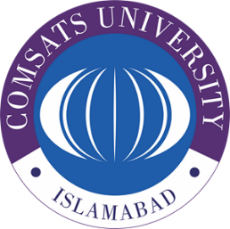 CUI Abbottabad
Department of Computer Science
Data Structures and Algorithms
Lecture No. 10
 Applications of Stack - III
Agenda
Applications of Stack 
Solving Recursion
Types/Variant of Recursions.
Recursion
Recursion is an implicit application of STACK ADT.
A recursive function is a function that calls itself to solve a smaller version of its task until a final call is made which does not require a call to itself. 
Every recursive solution has two major cases: 
the base case in which the problem is simple enough to be solved directly without making any further calls to the same function.
Recursive case, in which first the problem at hand is divided into simpler subparts. Second the function calls itself but with subparts of the problem obtained in the first step. Third, the result is obtained by combining the solutions of simpler sub-parts.
Recursion
Direct
Indirect
Linear
Tree
Tail
Types of Recursion
Any recursive function can be characterized based on: 
whether the function calls itself directly or indirectly (direct or indirect recursion). 
whether any operation is pending at each recursive call (tail-recursive or not). 
the structure of the calling pattern (linear or tree-recursive).
Direct Recursion
A function is said to be directly recursive if it explicitly calls itself.
For example, consider the function given below.
Indirect Recursion
A function is said to be indirectly recursive if it contains a call to another function which ultimately calls it. 
Look at the functions given below. These two functions are indirectly recursive as they both call each other.
Linear Recursion
Recursive functions can also be characterized depending on the way in which the recursion grows: in a linear fashion or forming a tree structure.
In simple words, a recursive function is said to be linearly recursive when no pending operation involves another recursive call to the function. 
For example, the factorial function is linearly recursive as the pending operation involves only multiplication to be performed and does not involve another call to fact() function.
Tree Recursion
A recursive function is said to be tree recursive (or non-linearly recursive) if the pending operation makes another recursive call to the function. 
For example, the Fibonacci function Fib in which the pending operations recursively calls the Fib function.
int Fibonacci(int num)
{
	if(num <= 2)
	       return 1;
	return ( Fibonacci (num - 1) + Fibonacci(num – 2));
}
FIB(7)
FIB(6)
FIB(5)
FIB(5)
FIB(4)
FIB(4)
FIB(3)
FIB(4)
FIB(3)
FIB(3)
FIB(2)
FIB(3)
FIB(2)
FIB(2)
FIB(1)
FIB(3)
FIB(2)
FIB(2)
FIB(1)
FIB(2)
FIB(1)
FIB(2)
FIB(1)
FIB(2)
FIB(1)
Fibonacci Series
The Fibonacci series can be given as:
	1   1   2     3   5      8   13      21     34   55……
int Fibonacci(int num) {
     if(num <= 2)  return 1;
     return ( Fibonacci (num - 1) + Fibonacci(num – 2));
}
Tail Recursion
A recursive function is said to be tail recursive if no operations are pending to be performed when the recursive function returns to its caller. 
That is, when the called function returns, the returned value is immediately returned from the calling function.
Tail recursive functions are highly desirable because they are much more efficient to use as in their case, the amount of information that has to be stored on the system stack is independent of the number of recursive calls.
Pros and Cons of Recursion
Pros
Recursive solutions often tend to be shorter and simpler than non-recursive ones.
Code is clearer and easier to use. 
Follows a divide and conquer technique to solve problems.
In some (limited) instances, recursion may be more efficient.
Cons
For some programmers and readers, recursion is a difficult concept. 
Recursion is implemented using system stack. If the stack space on the system is limited, recursion to a deeper level will be difficult to implement. 
Aborting a recursive process in midstream is slow. 
Using a recursive function takes more memory and time to execute as compared to its non-recursive counterpart. 
It is difficult to find bugs, particularly when using global variables.
Tower of Hanoi
B
A
C
B
C
A
C
B
A
B
C
A
A
C
B
C
A
Tower of Hanoi is one of the main applications of a recursion. It says, "if you can solve n-1 cases, then you can easily solve the nth case"
If there is only one ring, then simply move the ring from source to the destination
B
If there are two rings, then first move ring 1 to the spare pole and then move ring 2 from source to the destination. Finally move ring 1 from the source to the destination
Tower of Hanoi
B
C
A
B
C
A
B
C
A
B
C
A
A
B
C
B
C
A
B
C
B
C
A
A
Consider the working with three rings.
Recursion to Iteration
Can translate any recursive function to iterative using a stack
We use our stack to model “the stack”

First step…
Make a class for the activation records
Activation Record to Class
We need
Argument(s) 
Local variable(s)
Next line to be executed
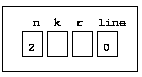 class f_record { 
  public: 
    int n; 		// f's argument 
    int line; 	// current line in f 
    int k, r; 	// local variables 
    f_record(int arg):n(arg),line(0) { } 
};
Recursion to Iteration
Keep stack of activation records for calls to f (our example function)
To make call like f(5), we create f_record with n set to 5 & push it on stack 
Stack<f_record> S; 
f_record call(5); 
S.push(call);
Loop
Then loop as long as there are activation records on stack 
At each iteration of loop we simulate execution of next line of activation record on top of stack
Loop
// Initialize recursive function simulation: 
// Returned result will be stored in retval 
int retval; 
Stack<f_record> S; 	// stack of active calls 
S.push(f_record(x)); 	// call f(x) 
// While there's an active function call left 
while(!S.isEmpty()) { 
  f_record curr = S.pop(); 
  int LINE = curr.line++; 
  if (LINE == 0) { 
    if (curr.n == 0) 
      retval = 0; 
    else 
      S.push(curr); 
  } 
  else if (LINE == 1) { 
    curr.k = curr.n*curr.n; 
    S.push(curr); 
  } 
  else if (LINE == 2) { 
    f_record recurse(curr.n - 1); 
    S.push(curr); S.push(recurse); 
  }
  else if (LINE == 3) { 
    curr.r = retval; 
    S.push(curr); 
  } 
  else if (LINE == 4)
    retval = curr.k + curr.r; 
} 
y = retval;
When activation record on top of stack comes to its return line we'll have variable for it to store returned result in
we're simulating ... 
int f(int n) { 
  int k, r; 
  if (n == 0) 
    return 0; 	// 0 
  k = n*n; 	// 1 
  r = 		// 2 
	f(n - 1); 	// 3 
  return k + r; 	// 4 
}
Recursion
A simple example of a recursively defined function is the factorial function:
          n! = 1· 2· 3· 4 ···(n –2)·(n –1)·n
  i.e., the product of the first n positive numbers (by convention, the product of nothing is 1, so that 0! = 1).
Q:  Find a recursive definition for n!
L16
19
Recursion
n!  = 1 if n==0
	            n != n * (n -1) * n-2* ……1 if n>0
To compute the value of 5!
0! = 1
1! = 1
2! = 2*1
3! = 3*2*1
4! = 4*3*2*1
5! = 5*4*3*2*1
………….
L16
20
Recursion
We can define
	 0! = 1
	 1! = 1 * 0! 
	 2! = 2 * 1! 
	 3! = 3 * 2! 
	 4! = 4 * 3!
 	 4! = 5 * 4!

Mathematically

n!  = 1 if n==0
	           n != n * (n -1) * n-2* ……1 if n>0
Recursive Definition of Factorial Function
To compute the value of a recursive function, e.g. 5!, value of 4! is required. For 4! Value of 3! Is required.






EG:  5! = 5 · 4! = 5 · 4 · 3!
recursion
Recursive Functions: Factorial
recursion
EG:  5! = 5 · 4! = 5 · 4 · 3! = 5 · 4 · 3 · 2!
		   



EG:  5! = 5 · 4! = 5 · 4 · 3! = 5 · 4 · 3 · 2!
		   = 5 · 4 · 3 · 2 · 1!
recursion
Recursive Functions: Factorial
EG:  5! = 5 · 4! = 5 · 4 · 3! = 5 · 4 · 3 · 2!
		   = 5 · 4 · 3 · 2 · 1! = 5 · 4 · 3 · 2 · 1 · 0!
0! = 1
1! = 1 * 0! = 1* 1 = 1
2! = 2 * 1! = 2* 1 = 2
3! = 3 * 2! = 3* 1 = 6
4! = 4 * 3! = 4* 6 = 24
5! = 5 * 4! = 5* 24 = 120
recursion
Algorithm for Factorial
if (n==0)
   fact = 1;
else
{
	x = n-1;
   find the value of x!, call it y;
   fact = n*y;
}
    n!  = 1 if n==0
	  n != n * (n -1) * n-2* ……1 if n>0
Recursive methods
A recursive method generally has two parts.
A termination part that stops the recursion.
This is called the base case.
The base case should have a simple or trivial solution.
One or more recursive calls.
This is called the recursive case.
The recursive case calls the same method but with simpler or smaller arguments.
factorial() Method
int fact(int n)
{
	if (n == 0) 
		return 1;
	else
		return n * fact(n-1);
}
Base case
Recursive case deals with a simpler (smaller) version of the task
Method factorial()
int fact(int n)
{
	if (n == 0) 
		return 1;
   else
		return n * fact(n-1); 
}
void static main() 
{
int n, nfactorial;
n=5;
nfactorial = fact(n); 
System.out.println(““Factorial is “ + nfactorial); 
}
Recursive invocation
A new activation record is created for every  function invocation
Including recursive invocations
Recursive invocation
A new activation record is created for every function invocation
Including recursive invocations
Recursive invocation
A new activation record is created for every function invocation
Including recursive invocations
Recursive invocation
A new activation record is created for every function invocation
Including recursive invocations
Recursive invocation
A new activation record is created for every  function invocation
Including recursive invocations
Recursive invocation
A new activation record is created for every  function invocation
Including recursive invocations
Recursive invocation
A new activation record is created for every function invocation
Including recursive invocations
Recursive invocation
A new activation record is created for every function invocation
Including recursive invocations
Recursive invocation
A new activation record is created for every function invocation
Including recursive invocations
Recursive invocation
A new activation record is created for every function invocation
Including recursive invocations
Recursive invocation
A new activation record is created for every function invocation
Including recursive invocations
Recursive invocation
A new activation record is created for every function invocation
Including recursive invocations
Recursive invocation
A new activation record is created for every method invocation
Including recursive invocations
Recursive invocation
A new activation record is created for every method invocation
Including recursive invocations
Summary
Summary
THANK YOU

Q & A